Demand Measurement Tools
Steven Suranovic
George Washington University
Demand Measurement Tools
Elasticities – measures the sensitivity of demand to changes in key variables such as prices and income

Consumer Surplus – measures the amount of surplus value that accrues to all consumers of a product in a market (measures consumer happiness)
Price Elasticity of Demand
Slope of demand curve measures sensitivity 
Measures how the quantity changes given changes in price
But, not comparable across different quantity units (eg. can’t compare sensitivity of steel and soybeans)
Elasticities use percentage changes in prices and demand
Makes them comparable across products
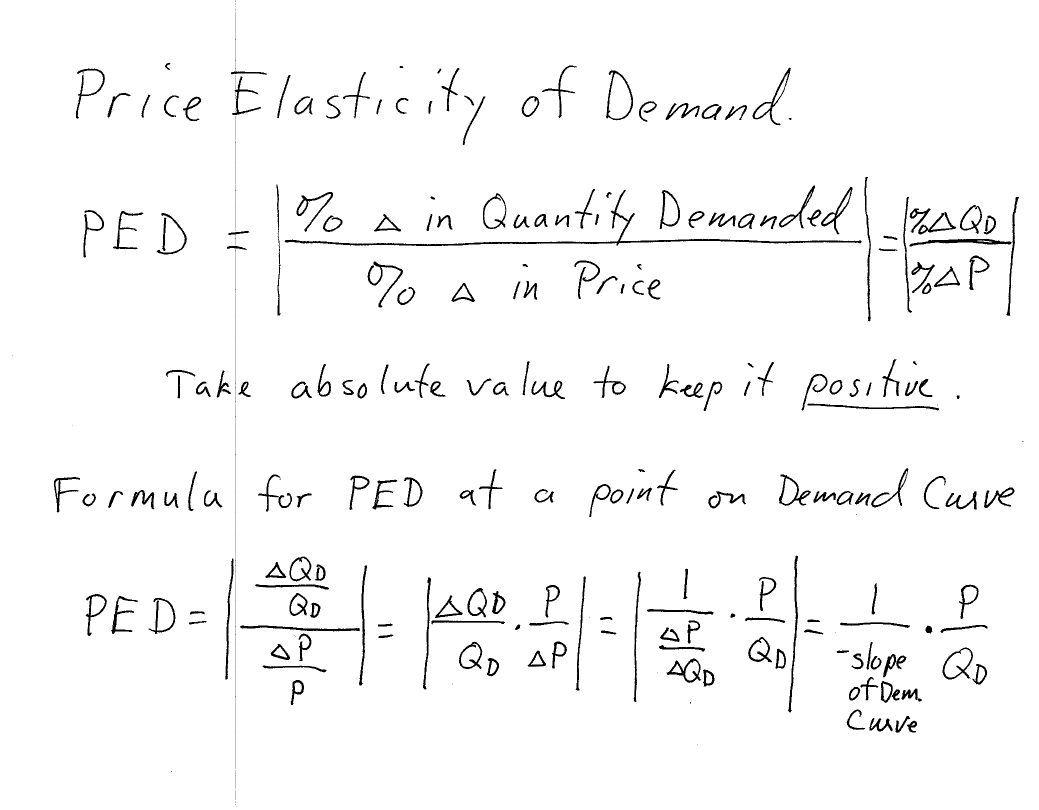 Price Elasticity of Demand
If  PED  >   1       we say demand is elastic  (sensitive)

If  PED   <   1       we say demand is inelastic (insensitive)

If  PED  =  1         we say demand is unit-elastic

If  PED  =  0        we say demand is perfectly inelastic

If PED   =  ∞       we say demand is perfectly elastic
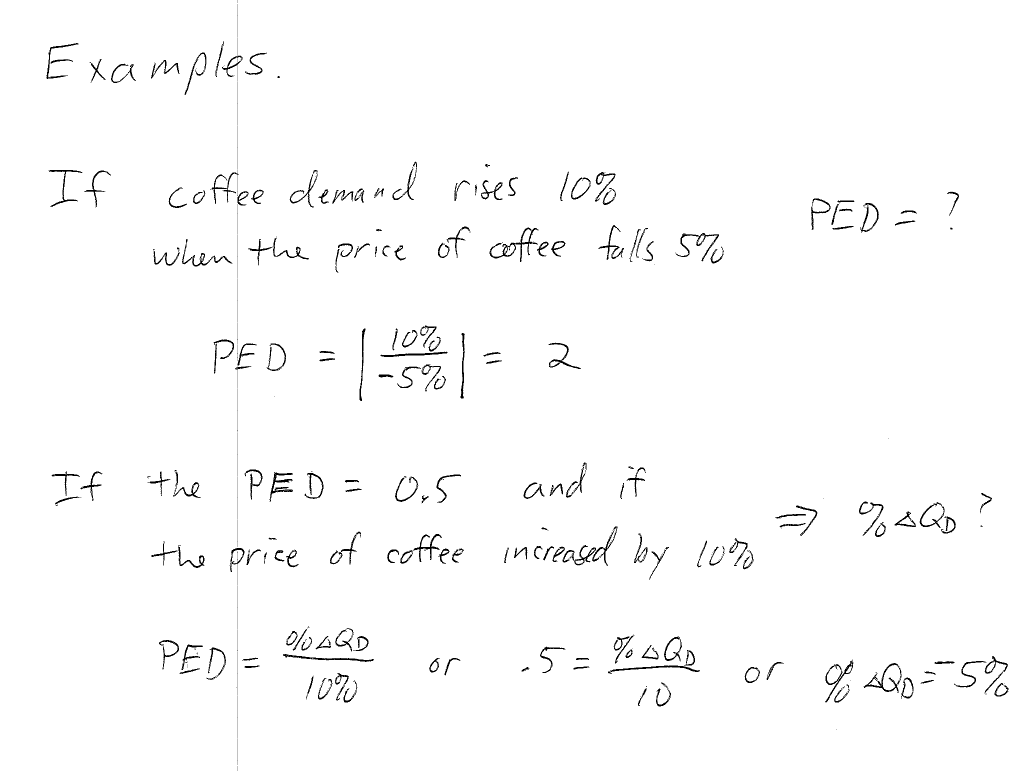 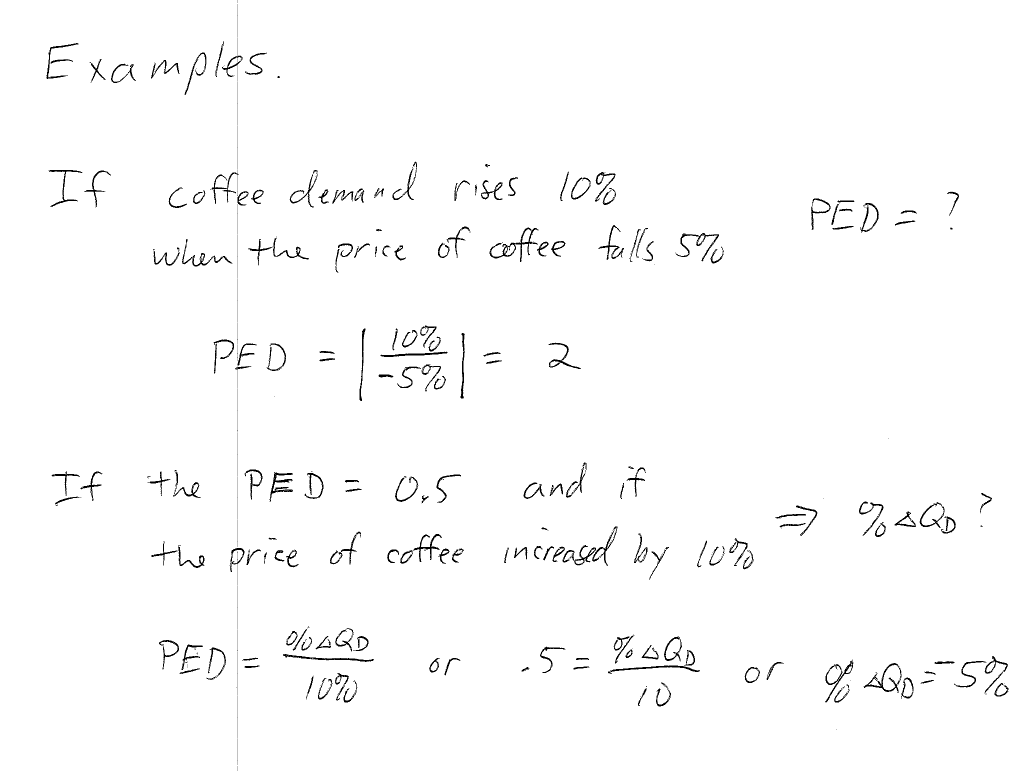 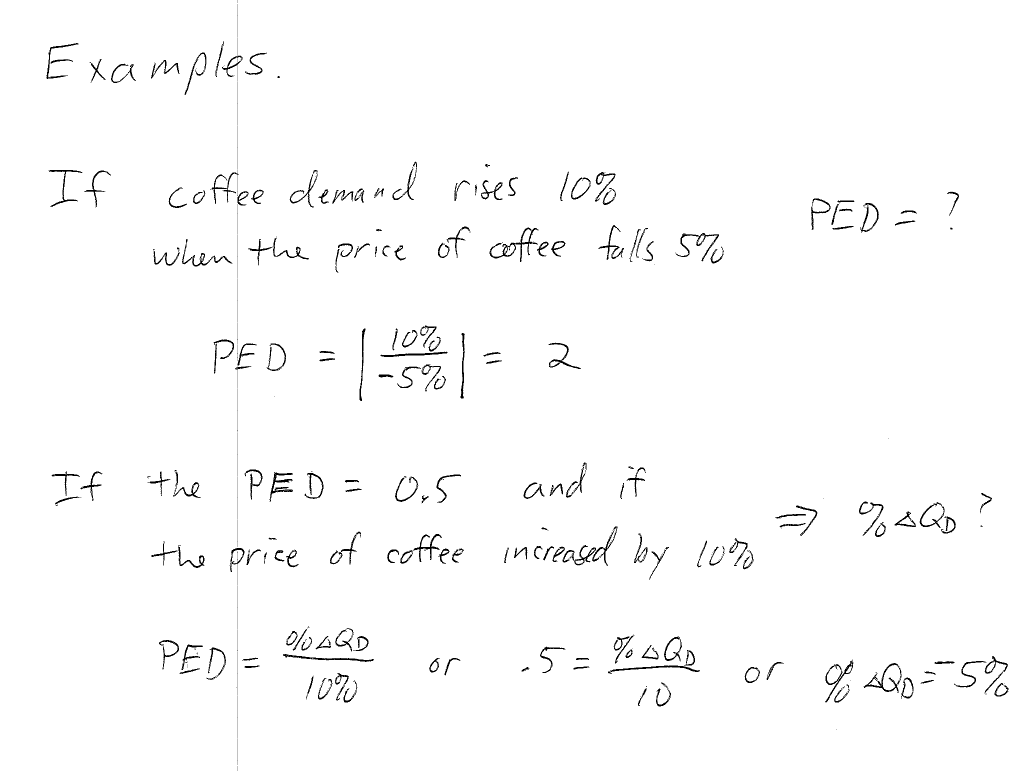 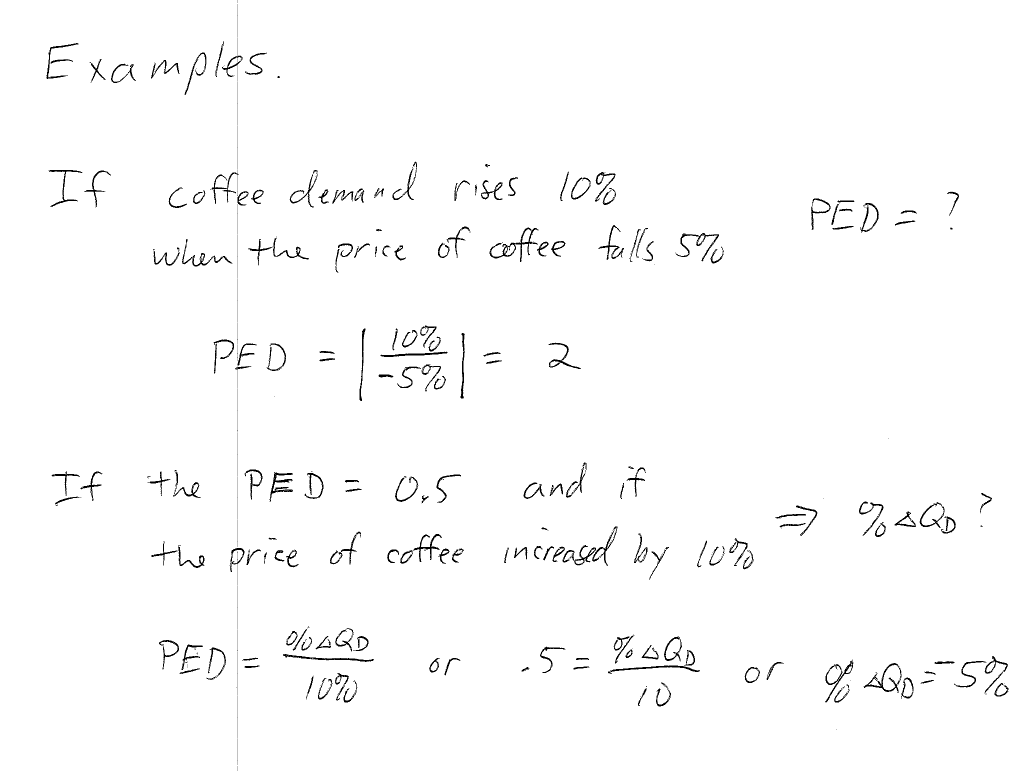 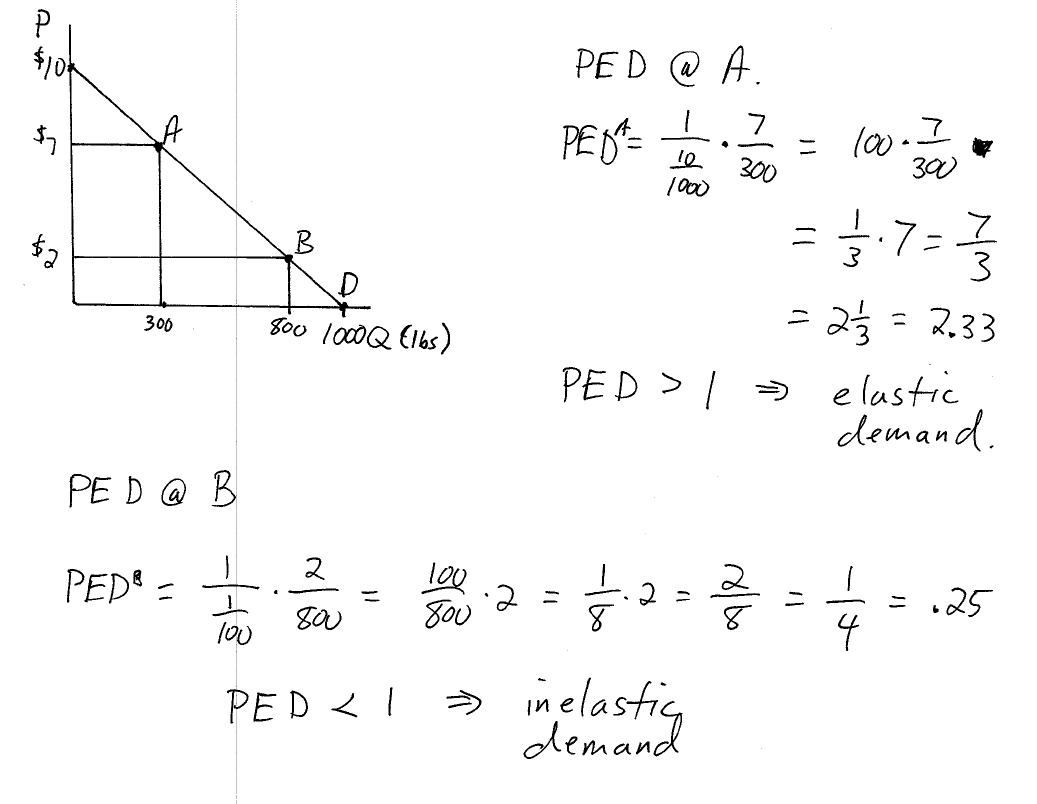 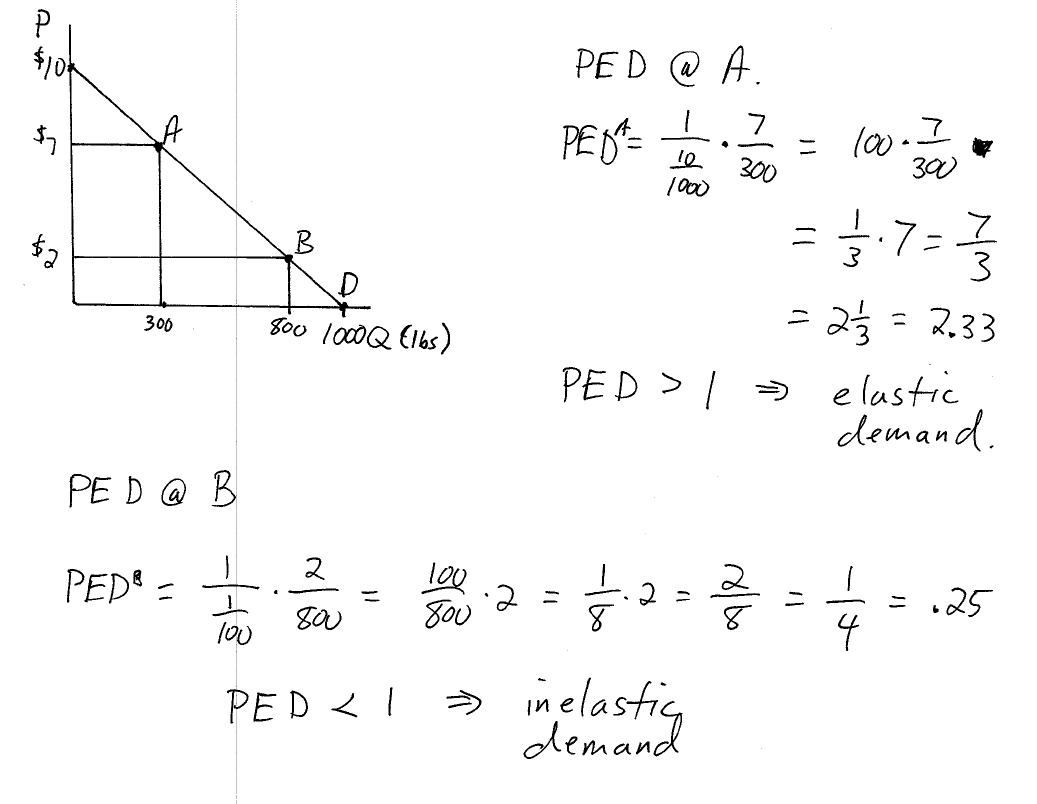 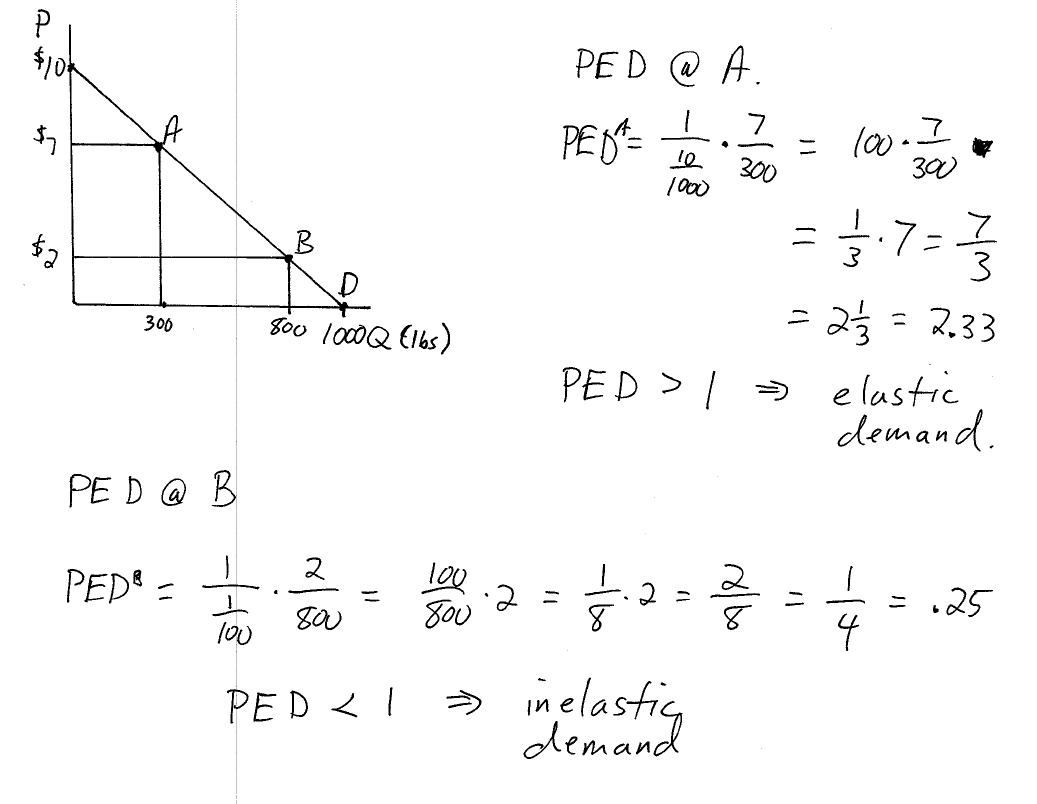 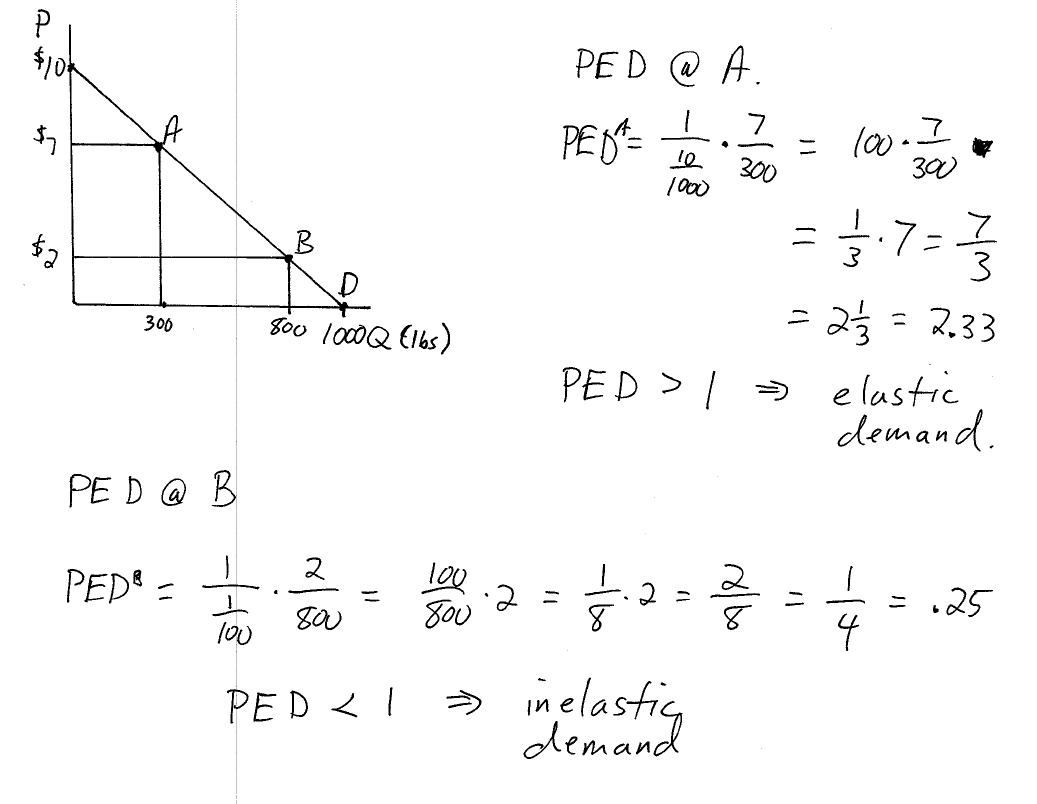 Price Elasticity of Demand
For a Linear Demand curve,

PED decreases as one moves down to the right along demand curve

PED is unit-elastic at the demand midpoint
Price Elasticity of Linear Demand
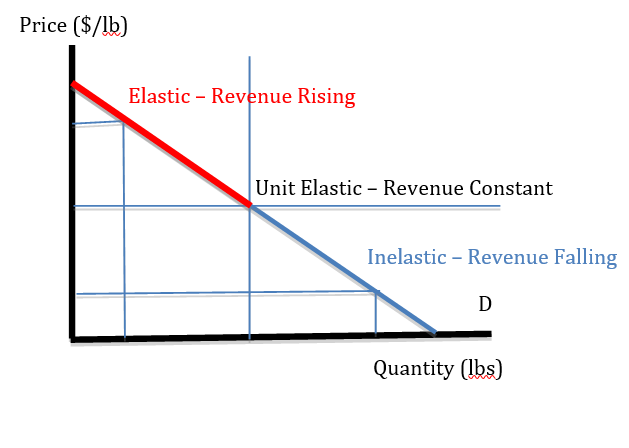 Red segment -  elastic
Blue segment – inelastic
Midpoint – Unit-elastic

Revenue = PxQ
Rectangular area under demand
Revenue rises along red
Revenue falls along blue
Price Elasticity of Demand
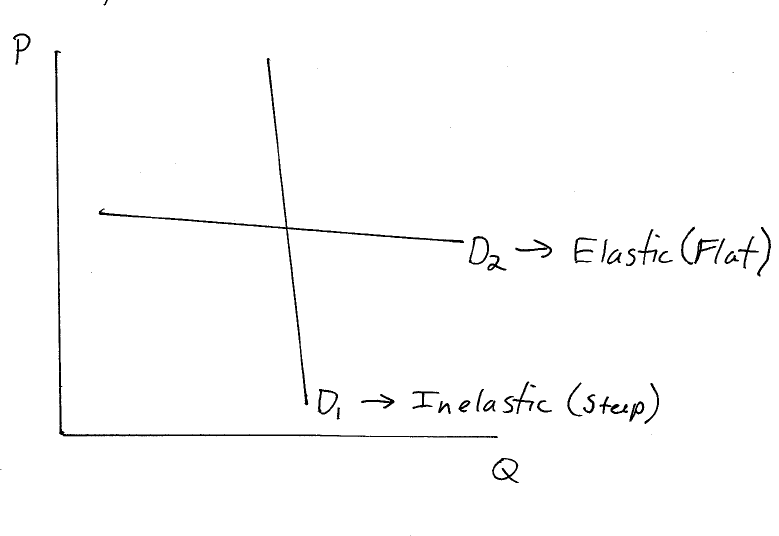 In General,
Price Elasticity of Demand Exercises
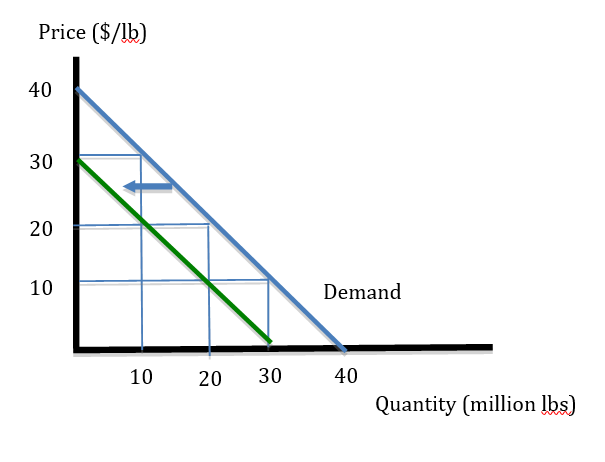 Calculate PED at P = 30 (blue demand)
Calculate PED at P = 20 (blue demand)
Calculate PED at P = 20 (green demand)
Calculate Revenue at P = 30 (blue demand)
Calculate revenue at P = 10 (green demand)
Other Elasticities
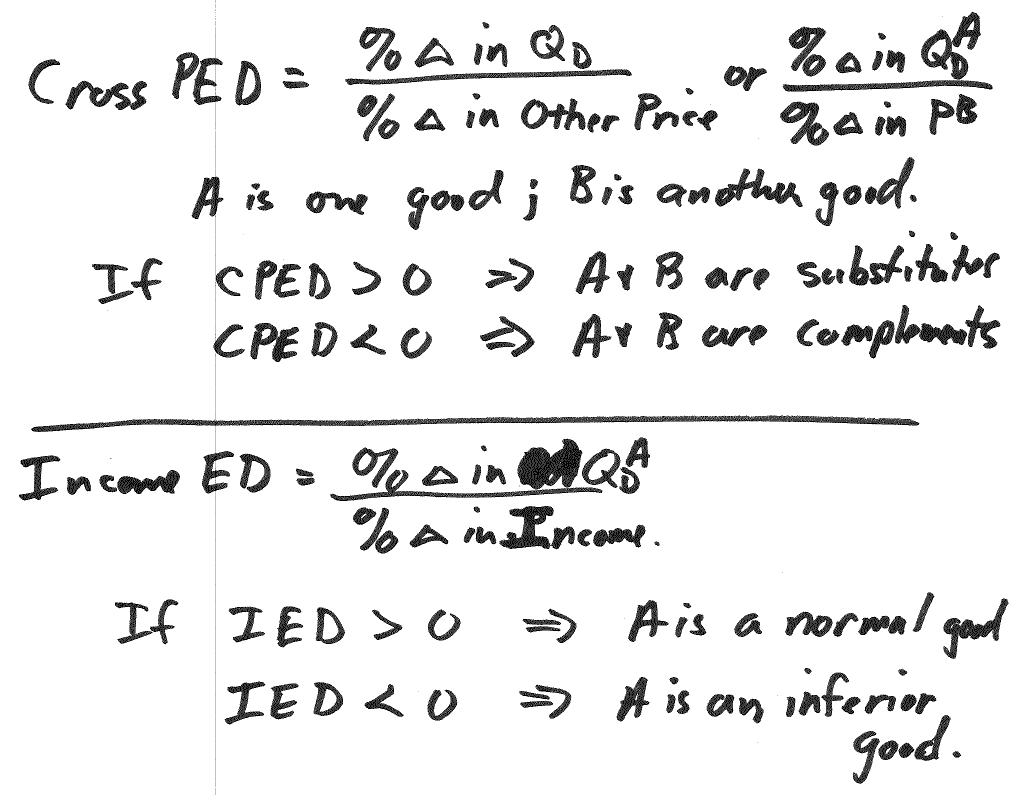 Consumer Surplus
Uses information from the demand curve to measure the aggregate amount of surplus value accruing to all purchasers of a product.
Provides a dollar value corresponding to the increase in utils obtained when trade occurs.  
Surplus is added up across all consumers in the market, rather than just one trade as between Smith and Jones
Consumer Surplus
WTP = willingness to pay
Suppose the market price is $1
Bi’s WTP = $5, but only pays $1  $4 surplus
Bop’s WTP = $4, but only pays $1  $3 surplus
Bo’s WTP = $3, but only pays $1  $2 surplus
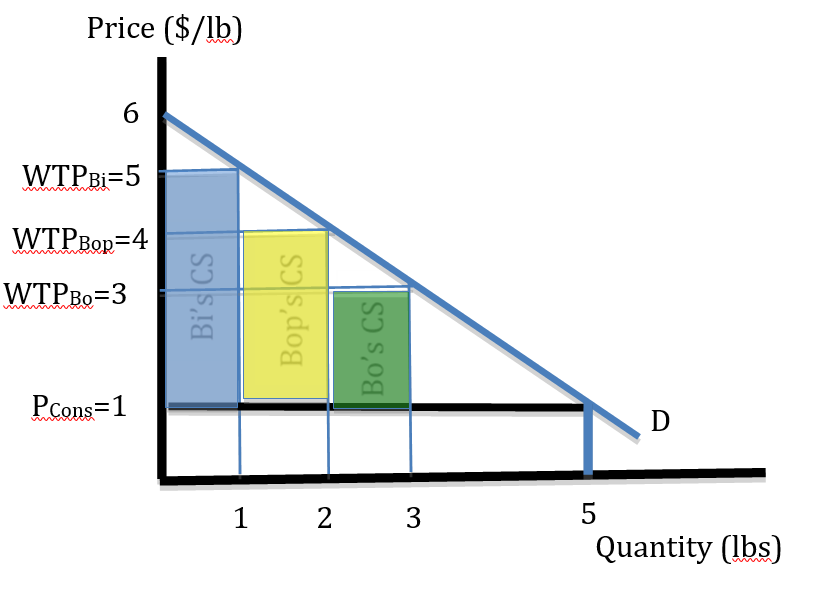 Consumer Surplus
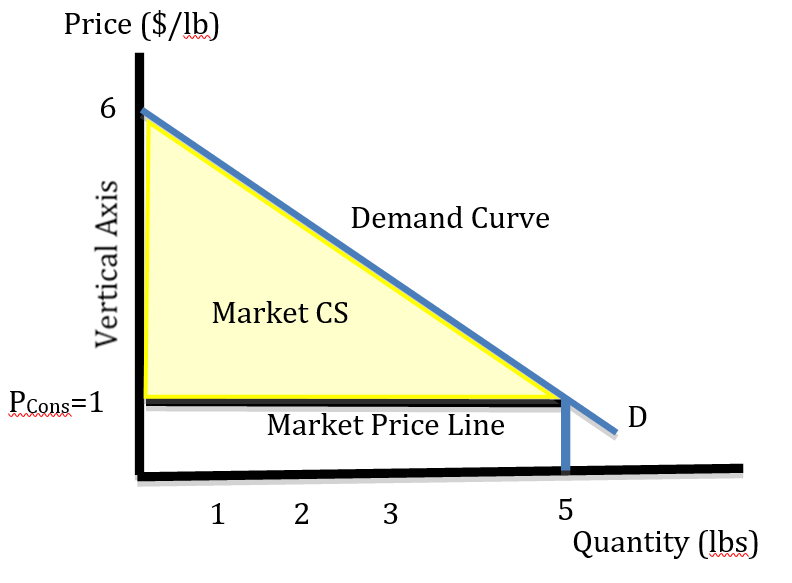 Total market surplus found by adding up the individual surpluses
Approximated as area between
 the demand curve
the market price line
The vertical (price) axis
CS = ½(6 – 1)(5) = $12.5
Consumer Surplus
Total revenue = PxQ
		 = 1(5) = $5
If a person’s WTP = $1, that person is indifferent between buying this good or buying something else, thus this $ value is analogous to the utility of the next best opportunity
CS then, is the “extra utility” generated by trade.
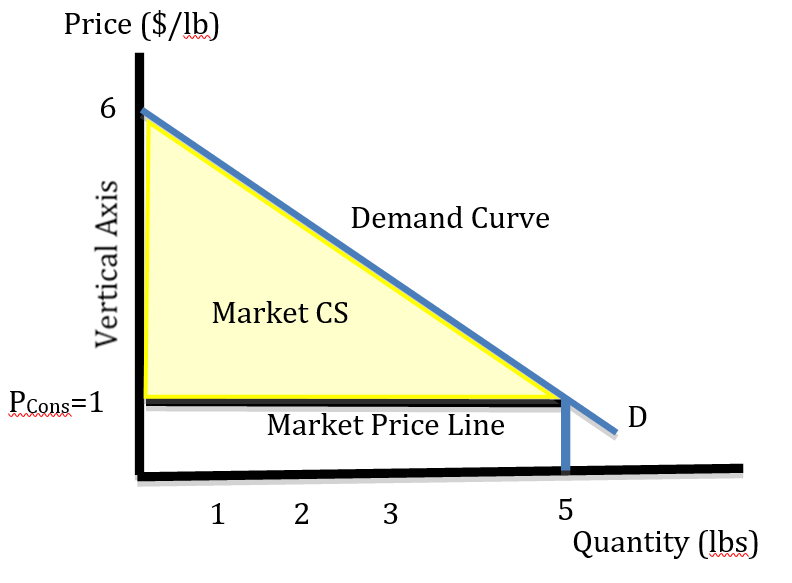 Changes in Consumer Surplus
We will often want to measure how surplus changes in different scenarios 
ΔCS is the area between
The original price line (P0)
The new price line (PL or PH)
The demand curve
The vertical (price) axis
Taking note of +/- sign
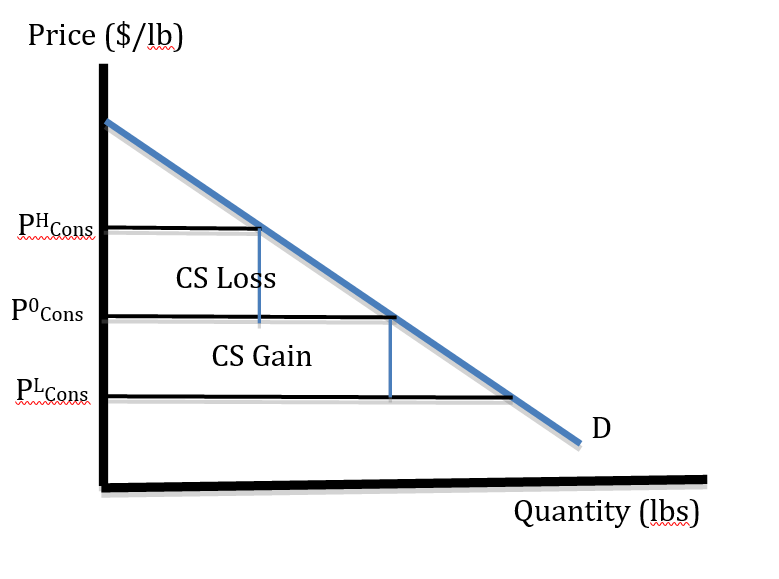